Chongqing University of Technology
Temporal Knowledge Graph Reasoning with
 Historical Contrastive Learning
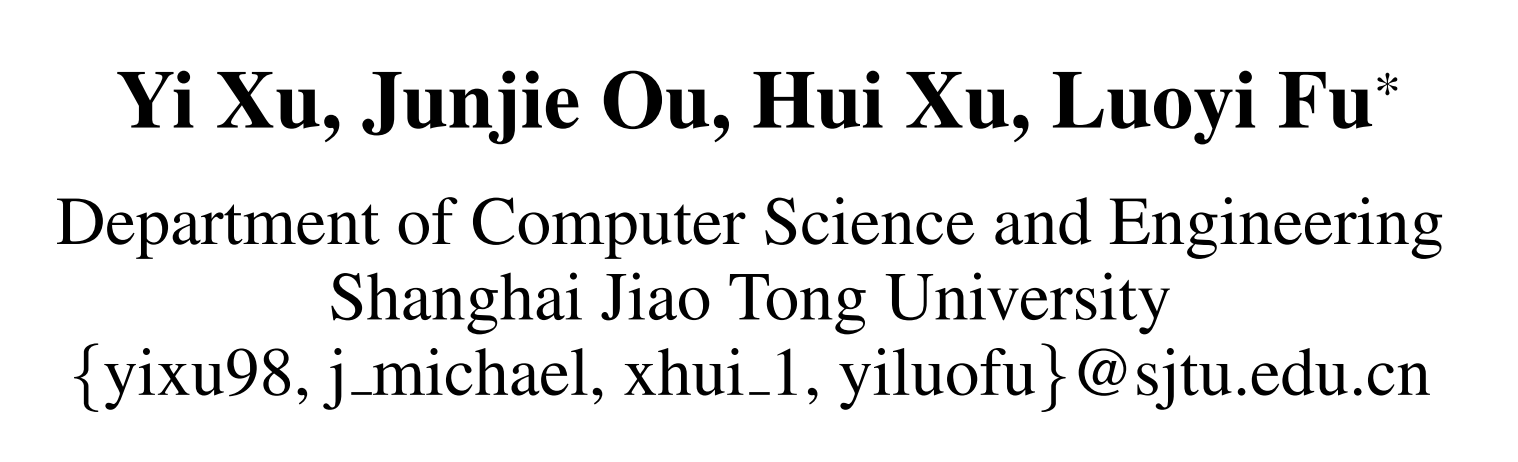 Reported by Dawei Wang
——  AAAI 2023
Chongqing University of Technology
Introduction
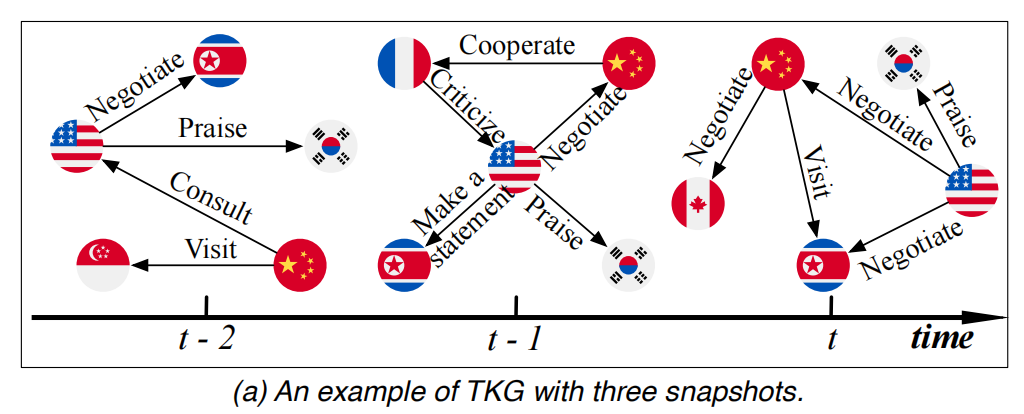 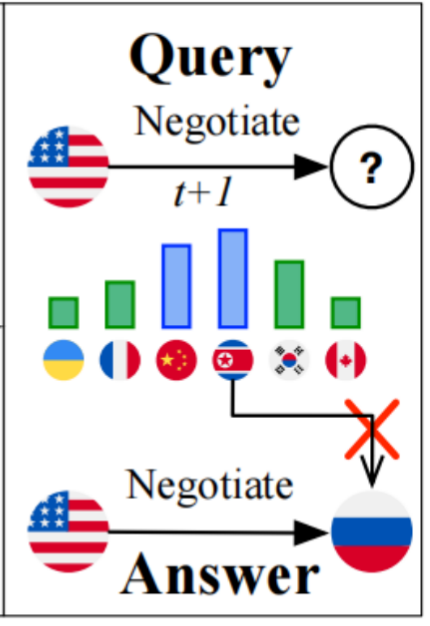 Most existing methods of TKG often obtain incorrect results over such query due to their focus on the high frequent recurring events.
Chongqing University of Technology
Introduction
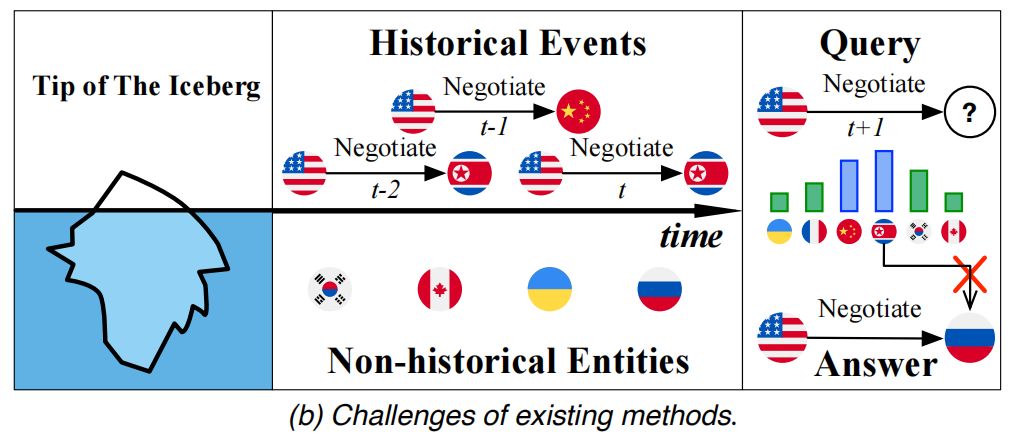 The fact is that events in TKG are not only related to their historical events but also indirectly related to unobserved underlying factors.
Chongqing University of Technology
Introduction
In this work, the authors go beyond the limits of historical information and mine potential temporal patterns from the whole knowledge.
For that, the authors proposed a novel TKG reasoning model called CENET(Contrastive Event Network) for event forecasting based on contrastive learning.
Chongqing University of Technology
s: subject entity
p: relation
o: object entity
The overall architecture of CENET
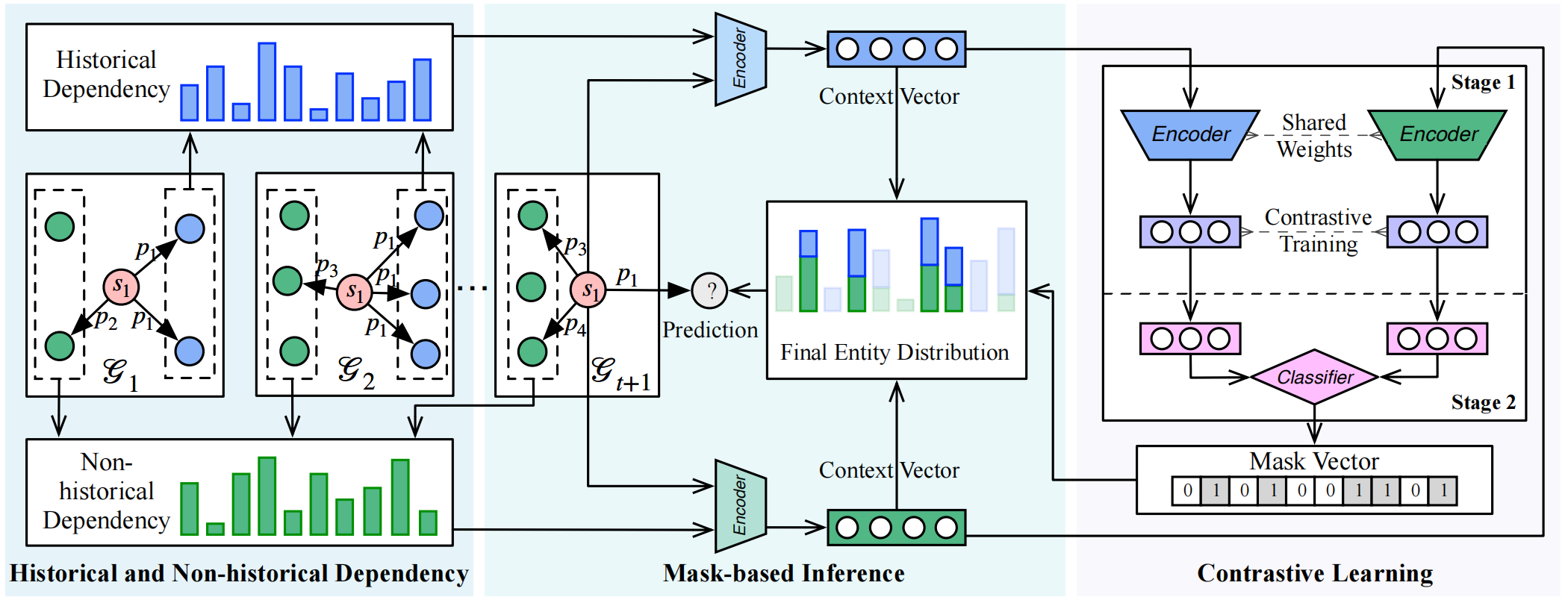 TKG with timestamps ranging from t1 to tn
Chongqing University of Technology
s: subject entity
p: relation
o: object entity
The overall architecture of CENET
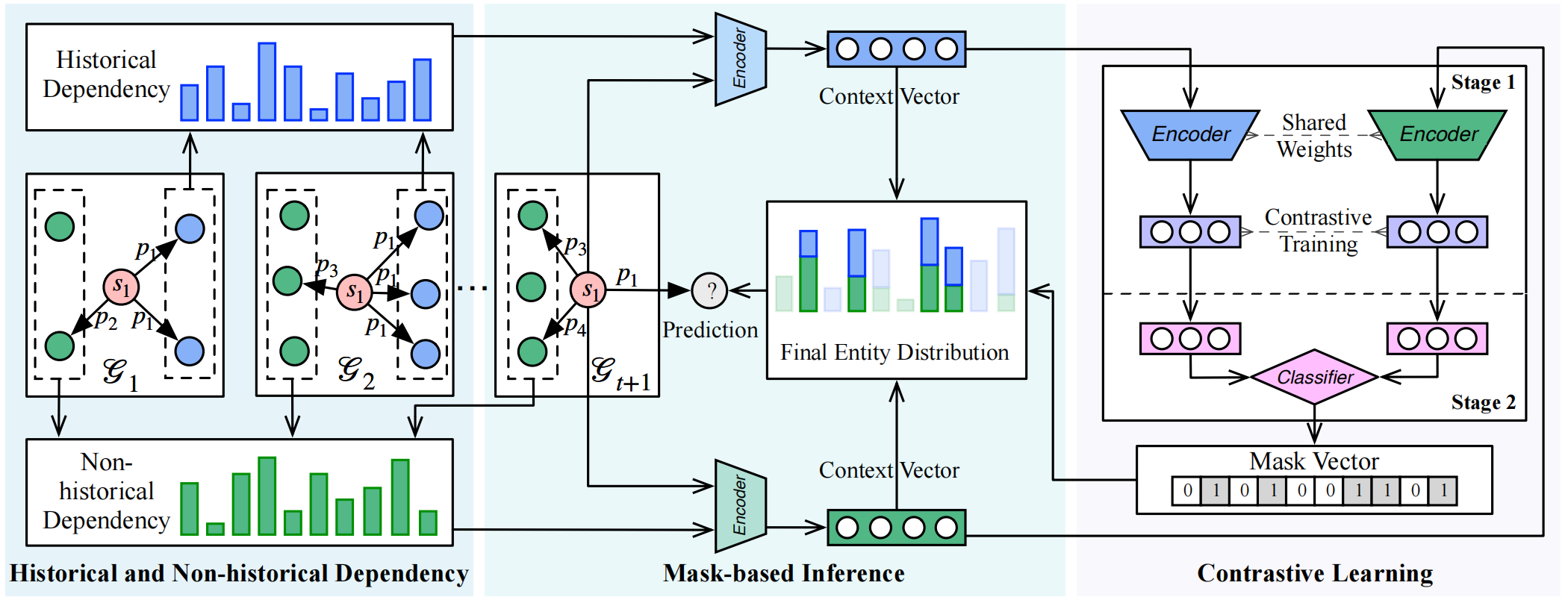 tn+1:query(s1, p1, ? ,n+1)
Chongqing University of Technology
s: subject entity
p: relation
o: object entity
The overall architecture of CENET
the importance of each entities
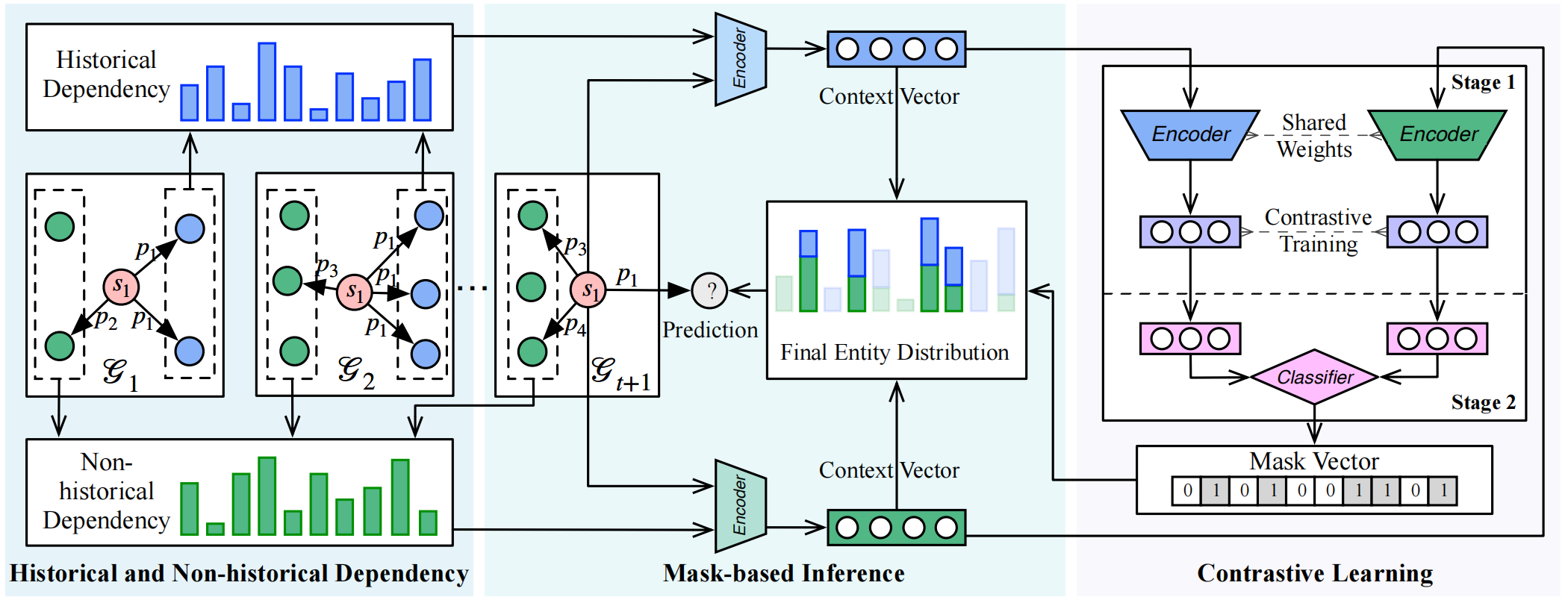 Chongqing University of Technology
s: subject entity
p: relation
o: object entity
The overall architecture of CENET
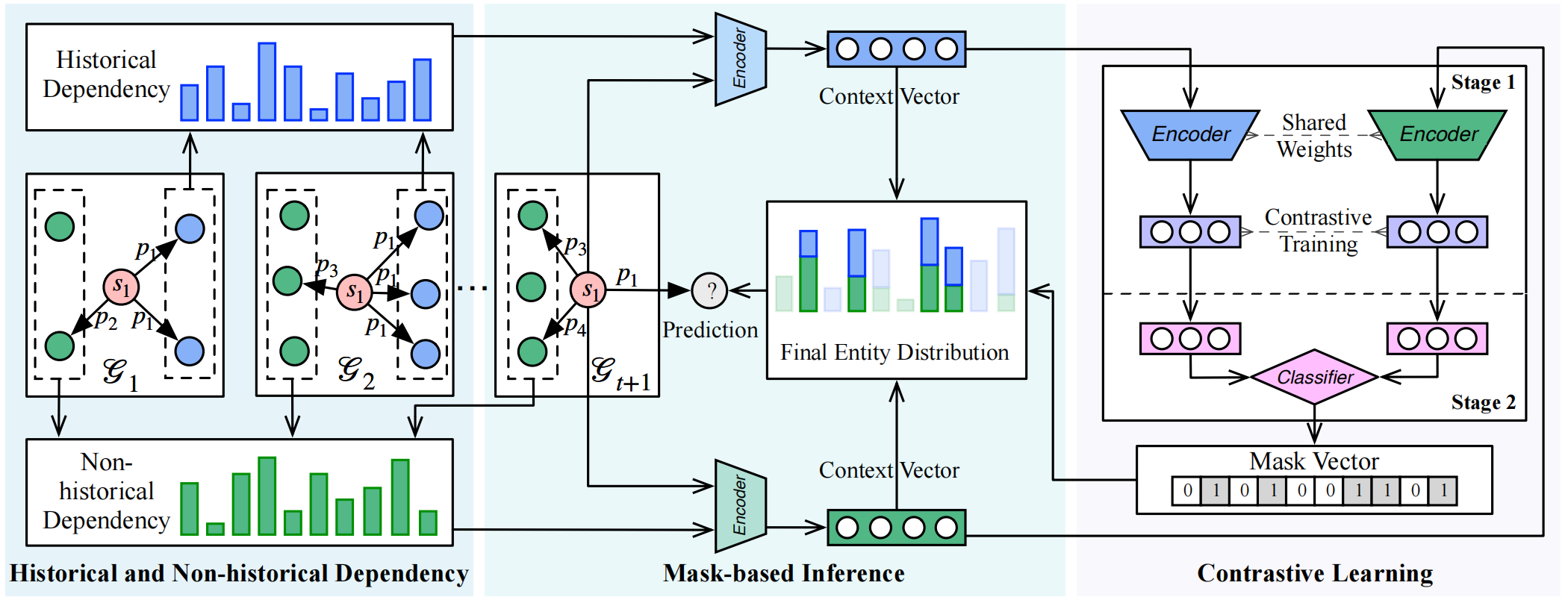 CENET generates a latent context vector for query q, which scores the historical or non-historical dependency of different object entities
Chongqing University of Technology
s: subject entity
p: relation
o: object entity
The overall architecture of CENET
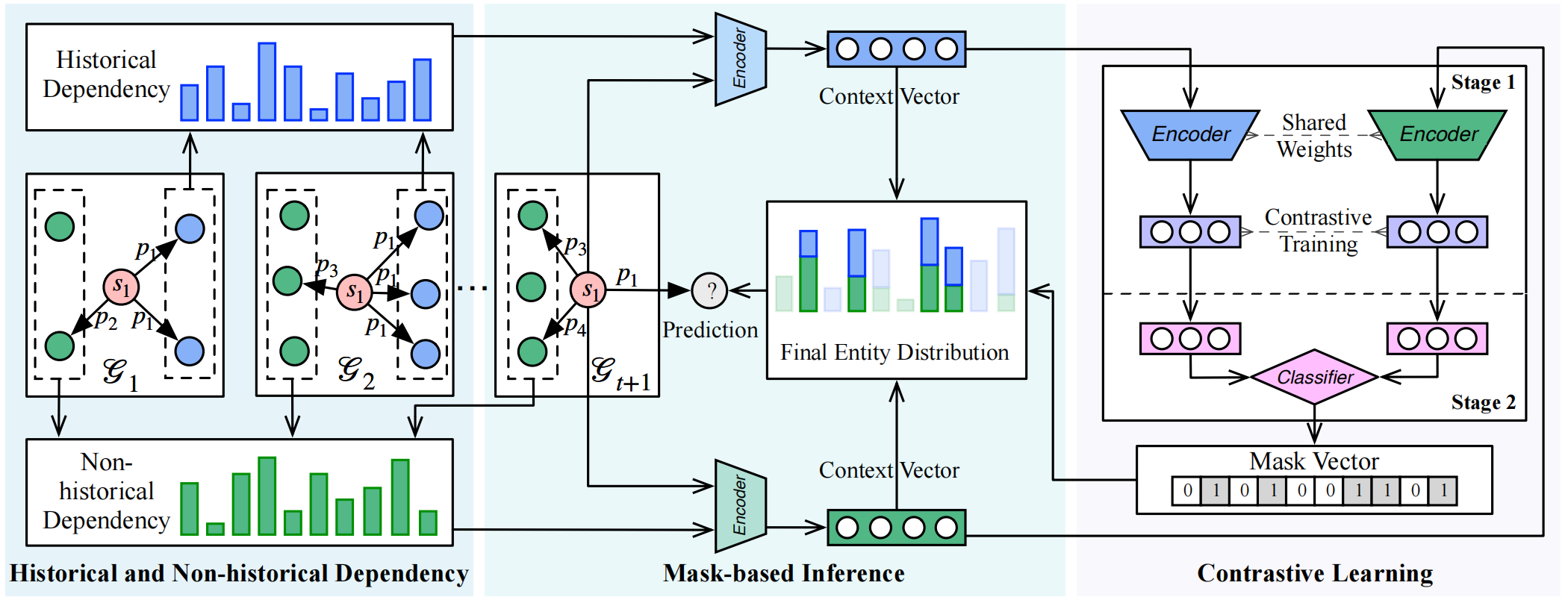 encoding by an MLP with same weights to generate embedding vector
Chongqing University of Technology
s: subject entity
p: relation
o: object entity
The overall architecture of CENET
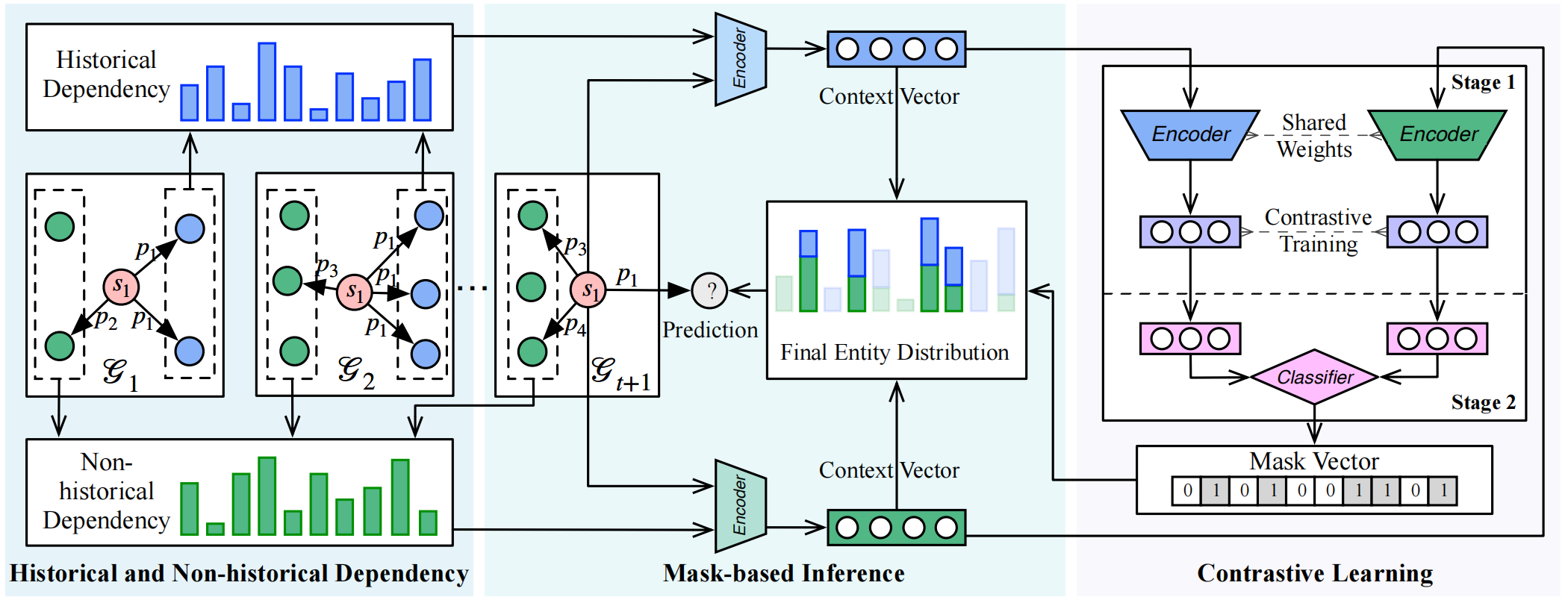 supervised contrastive learning: to make the representations of the same category closer, which means the model can identify the historical events which related with query q
Chongqing University of Technology
s: subject entity
p: relation
o: object entity
The overall architecture of CENET
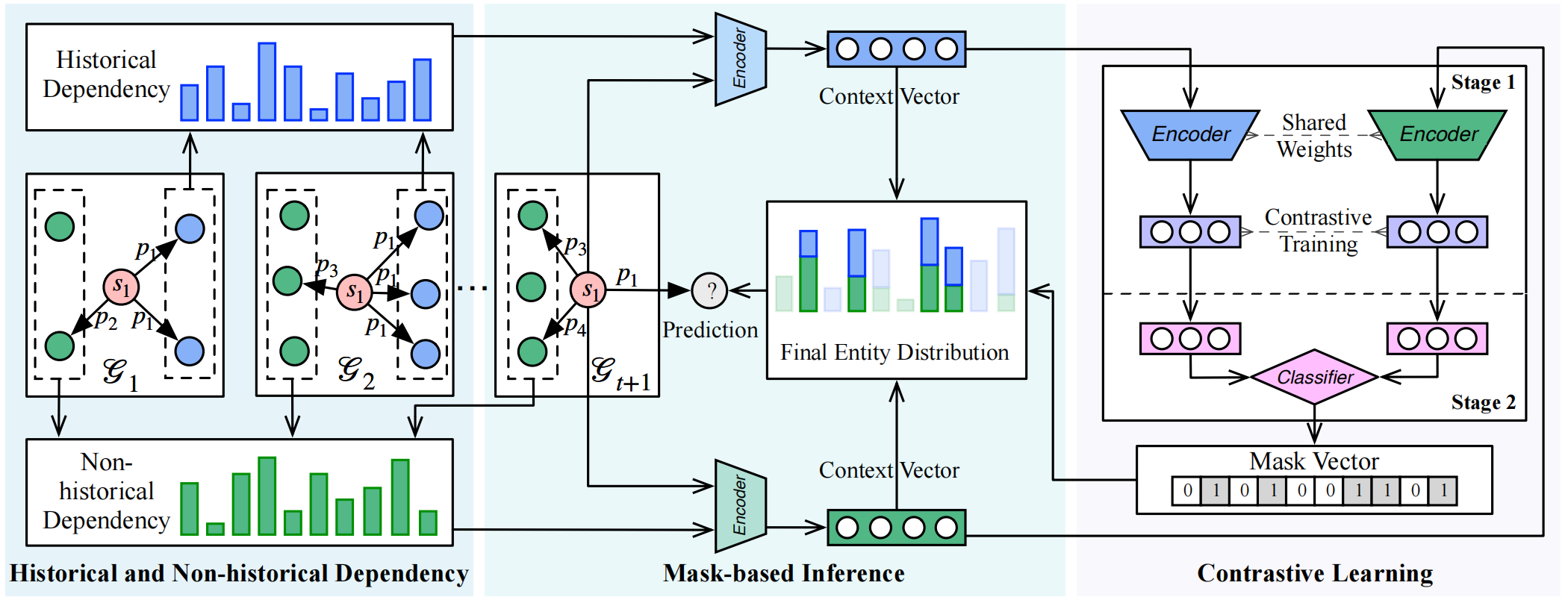 Chongqing University of Technology
s: subject entity
p: relation
o: object entity
The overall architecture of CENET
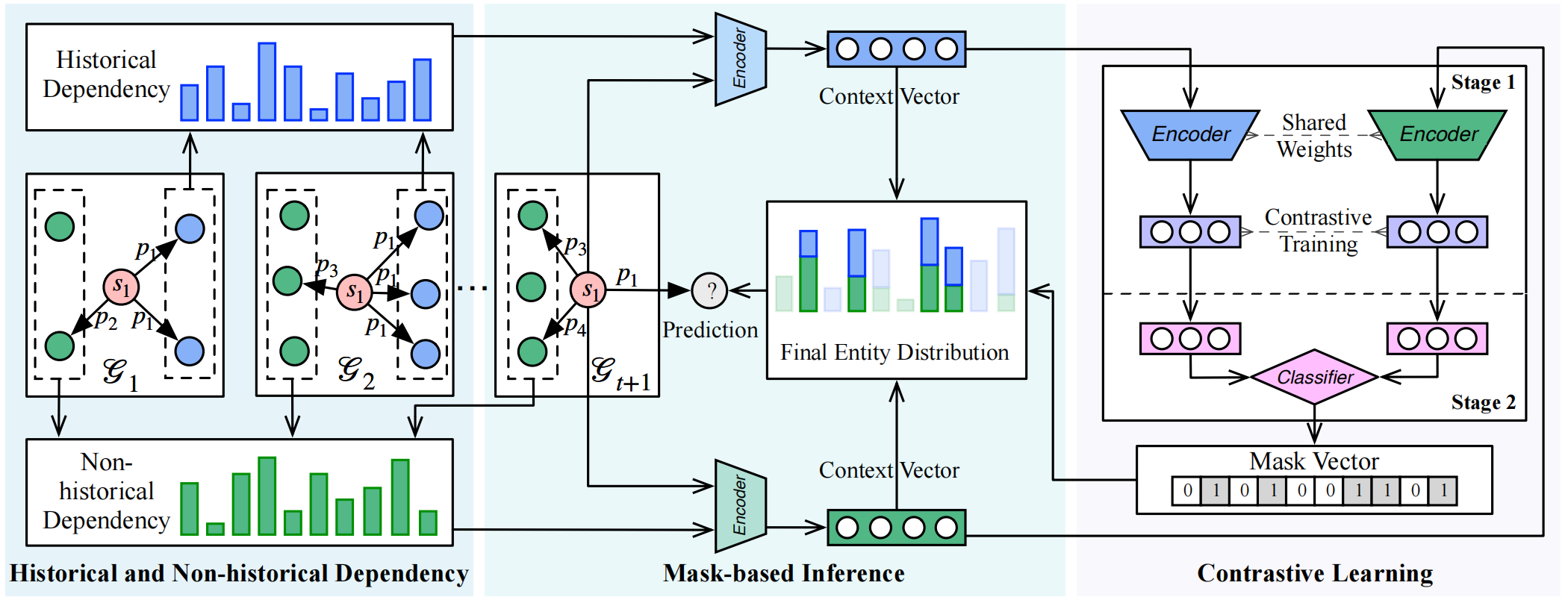 Chongqing University of Technology
s: subject entity
p: relation
o: object entity
The overall architecture of CENET
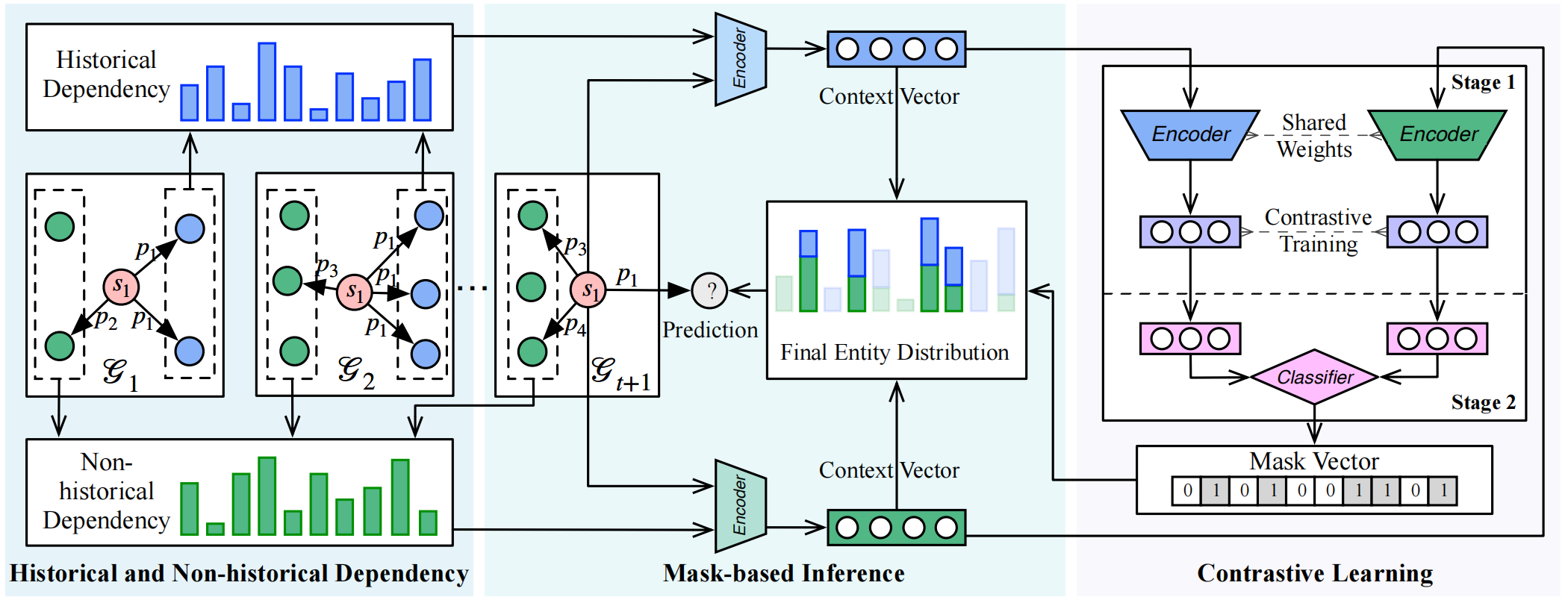 CENET conbines the softmax result of the above two latent vectors as the predicted probabilities
softmax
Chongqing University of Technology
s: subject entity
p: relation
o: object entity
The overall architecture of CENET
final entity distribution P(o|s,p,F) = P * B
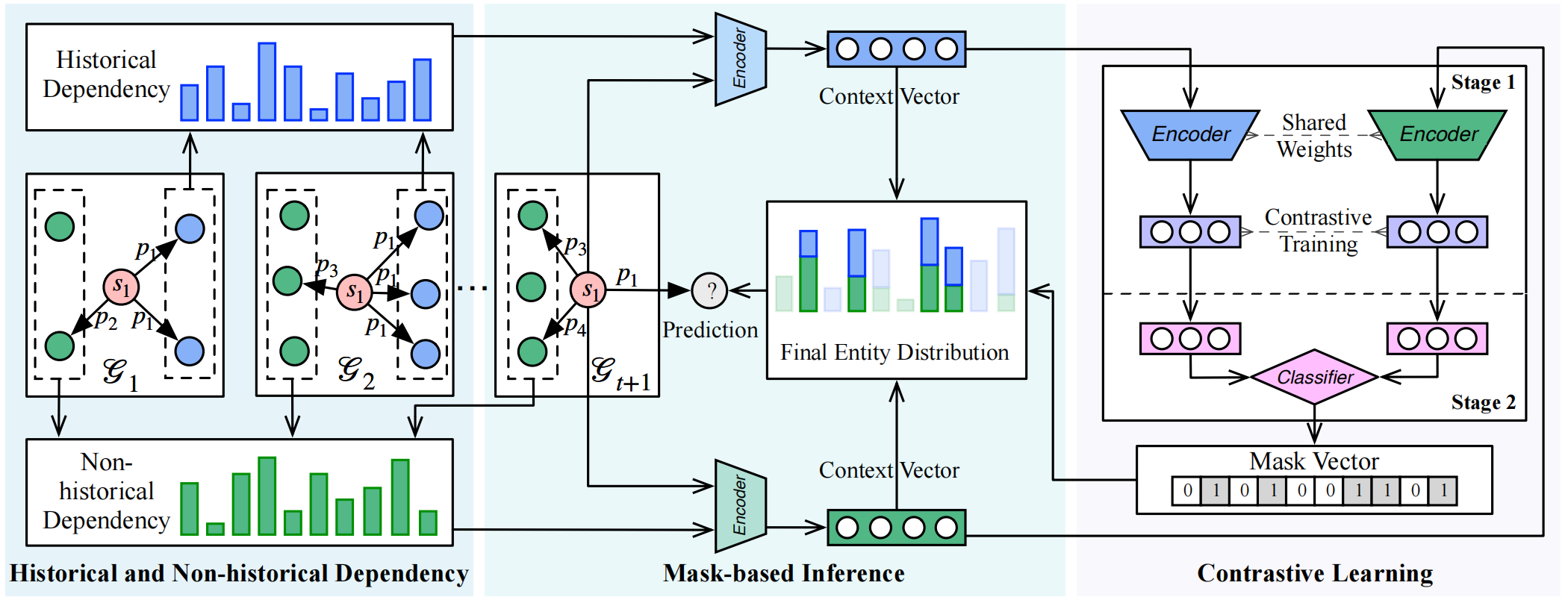 CENET will choose the object with the highest probability as the final prediction o
o = argmax P(o|s,p,F)
P
softmax
B
Chongqing University of Technology
Definitions and Equations
s: subject entity
p: relation
o: object entity
t : timestamp
1. the set of historical events:
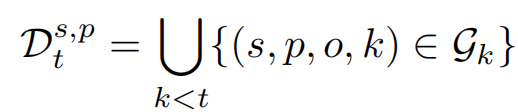 2. the corresponding set of historical entities:
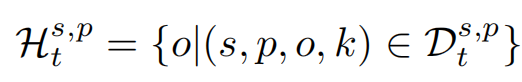 Chongqing University of Technology
Definitions and Equations
s: subject entity
p: relation
o: object entity
t : timestamp
Φ β= 1  when β is true
Φ β= 0  when β is false
3. the frequencies of all entities:
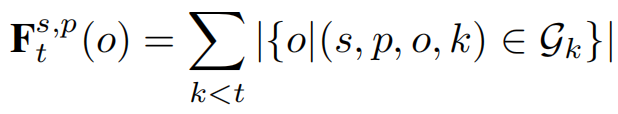 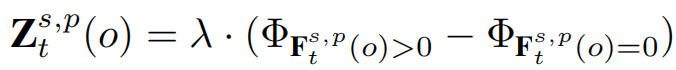 Chongqing University of Technology
tanh: activation function
Whis and bhis  : trainable parameters
E: embeddings of all entities
Definitions and Equations
5. the latent context vector for historical dependency:
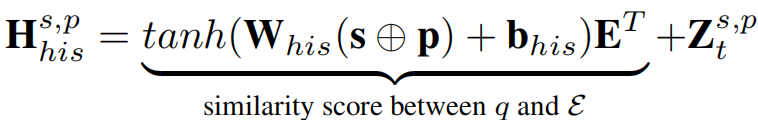 6. the latent context vector for non-historical dependency:
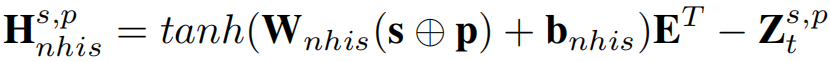 Chongqing University of Technology
Definitions and Equations
s: subject entity
p: relation
o: object entity
t : timestamp
7. the predicted probabilities(distribution):
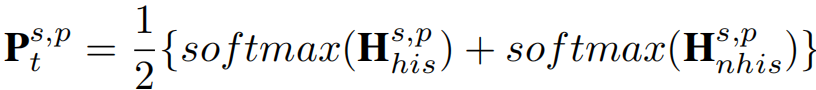 8. the embedding vector of the given query q:
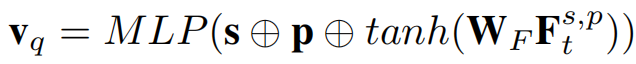 Chongqing University of Technology
Φ β= 1  when β is true
Φ β= 0  when β is false
Definitions and Equations
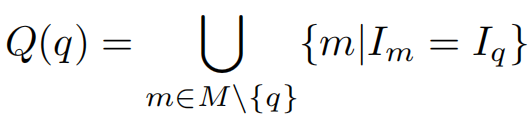 9. the supervised contrastive loss:
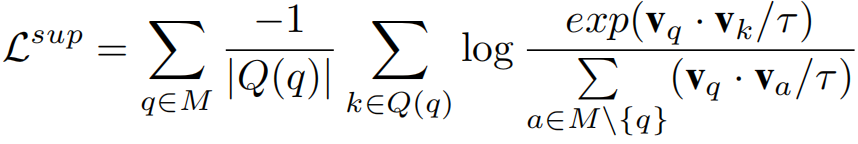 10. boolean mask vector:
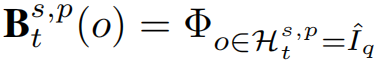 Chongqing University of Technology
Definitions and Equations
11. the probabilities of object entities:
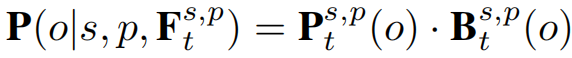 12. the final prediction    :
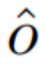 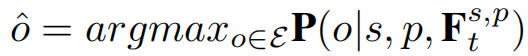 Chongqing University of Technology
three event-based TKGs datasets: ICEWS18、ICEWS14、GDELT
Experiments
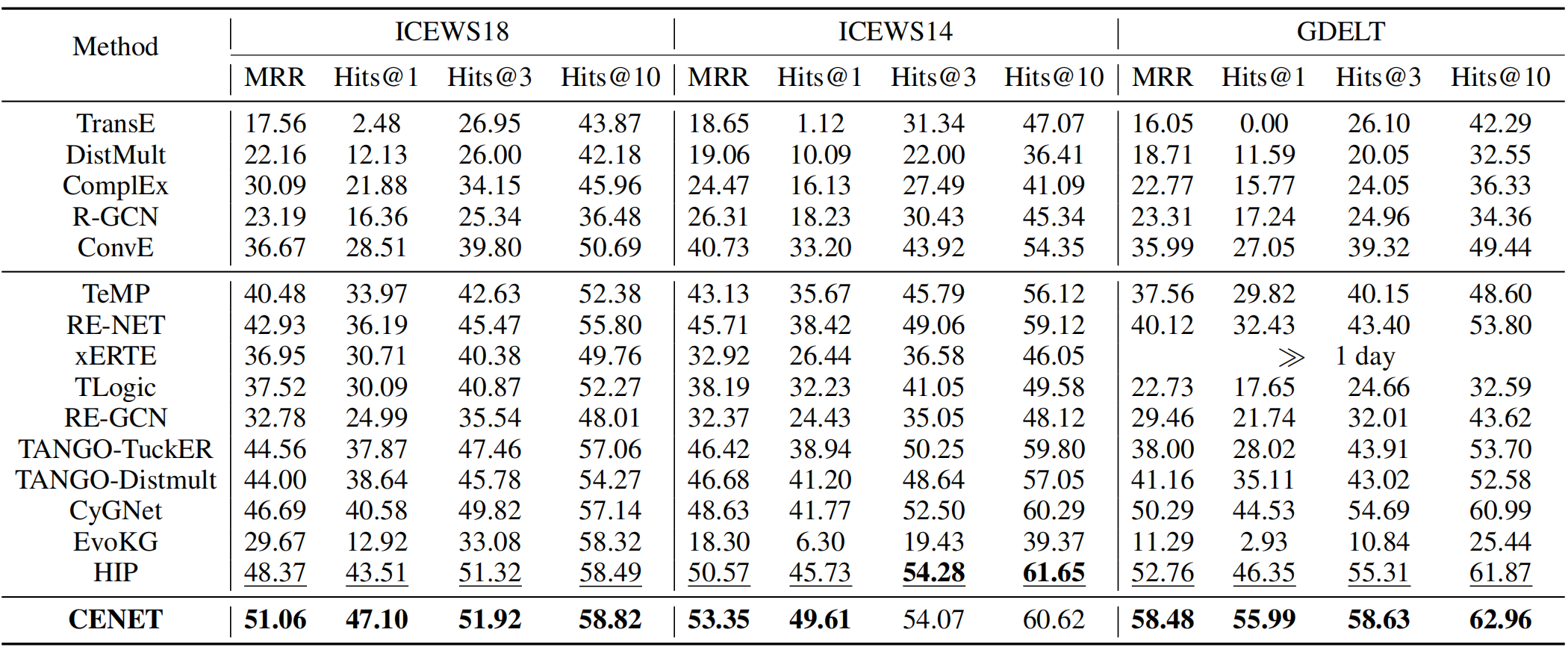 the results of previous SOTAs
Chongqing University of Technology
three event-based TKGs datasets: ICEWS18、ICEWS14、GDELT
Experiments
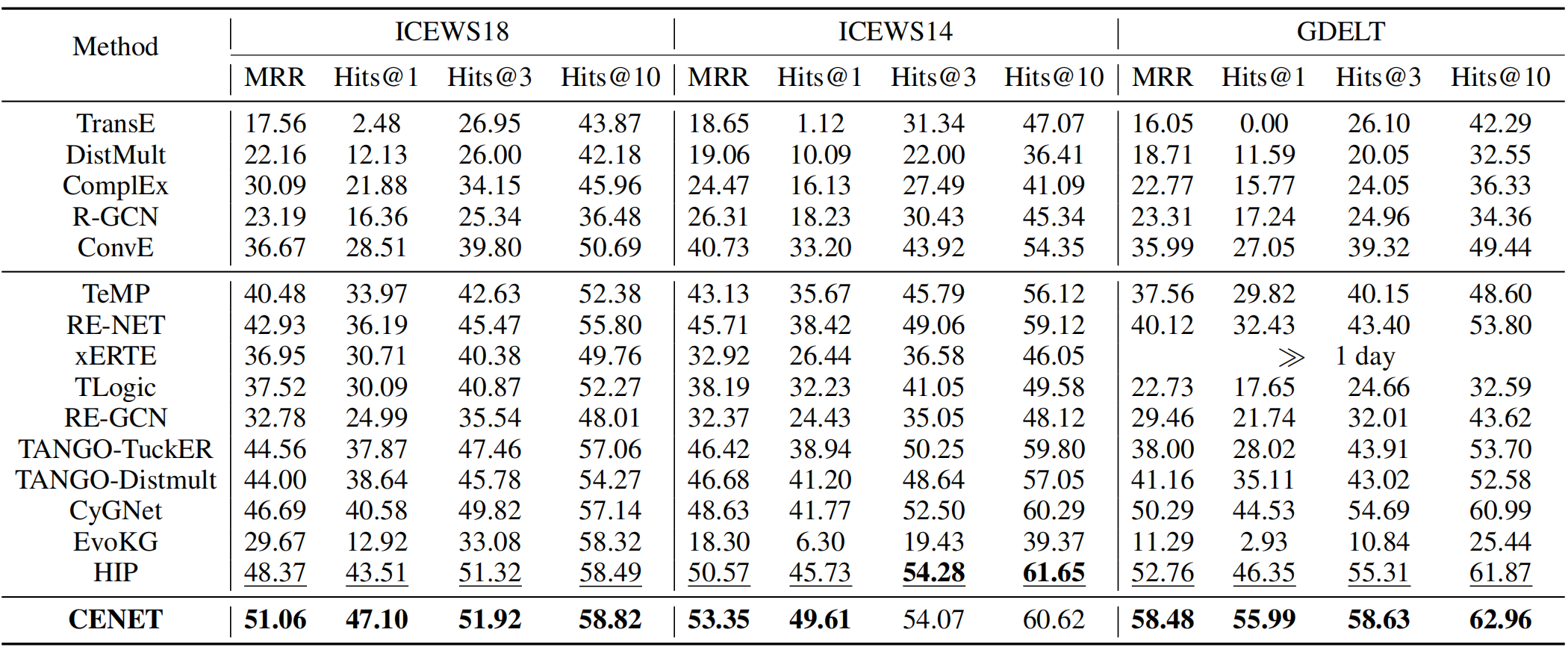 the results of previous SOTAs
CENET is better
Chongqing University of Technology
Experiments
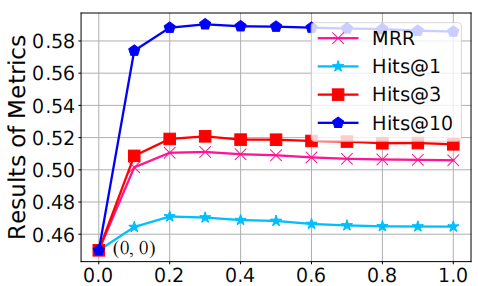 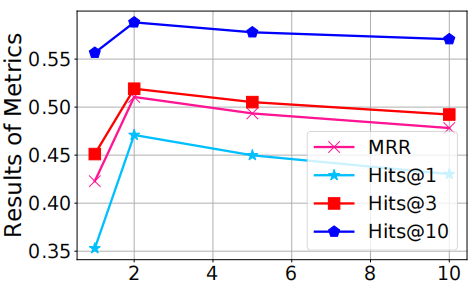 Hyper-parameter α on ICEWS18
Hyper-parameter λ on ICEWS18
Chongqing University of Technology
Thanks！